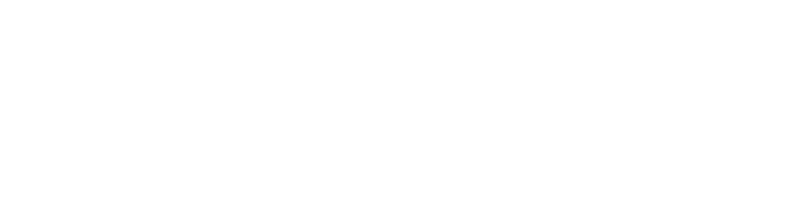 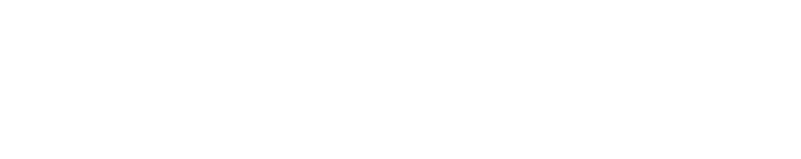 Обов'язковий пакет документів для надання інвестору
Андрій Хантіль   |  засновник та директор юридичної фірми "Юніверсал-Лекс"
1. Реєстраційні документи компанії 
Перелік та зміст залежить від держави інкорпорації проекту. Може включати також ліцензії на ведення бізнесу.
2. Документи щодо внутрішніх домовленостей
Договір між учасниками.
Договори з персоналом (штатні співробітники та залучені контрактори).
3. Документи щодо зовнішніх домовленостей
Договори з постачальниками.
Договори з персоналом (штатні співробітники та залучені контрактори).

4. Документи щодо права власності на активи проекту

5. Документи щодо належної звітності задіяних в проекті суб’єктів
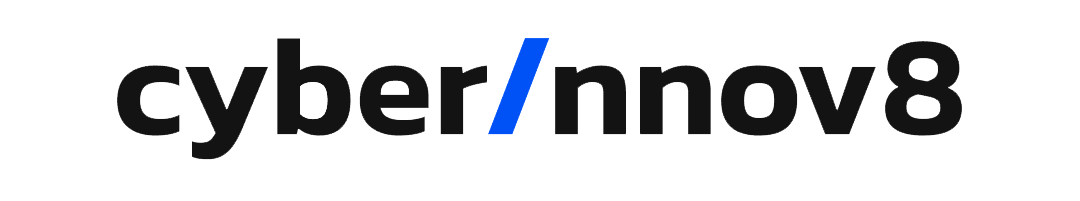 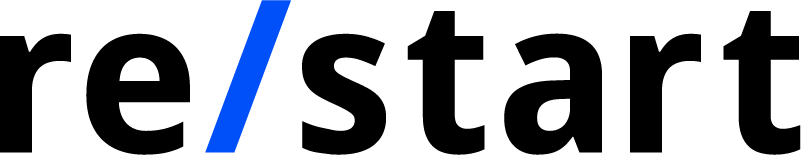